Evaluación de la Gestión de los Gerentes de las Empresas Sociales del EstadoResolución 743 de 2013 modificada por la Resolución 408 de 2018Indicadores Gestión Clínica o Asistencial ESE Nivel IMedellín, Febrero 21 de 2019
Anexo 4  Matriz de Calificación  ESE Nivel I
17
Área Clínica o Asistencial ESE Nivel I6 Indicadores
Área Clínica o Asistencial  
ESE Nivel I
Área Clínica o Asistencial – ESE Nivel I
Área Clínica o Asistencial 
ESE Nivel I
Área Clínica o Asistencial  
ESE Nivel I
Área Clínica o Asistencial  
ESE Nivel I
Área Clínica o Asistencial – ESE Nivel I
Área Clínica o Asistencial 
ESE Nivel I
Área Clínica o Asistencial 
ESE Nivel I
Área Clínica o Asistencial  
ESE Nivel I
Área Clínica o Asistencial – ESE Nivel I
Área Clínica o Asistencial 
ESE Nivel I
Área Clínica o Asistencial 
ESE Nivel I
Área Clínica o Asistencial  
ESE Nivel I
Área Clínica o Asistencial – ESE Nivel I
Área Clínica o Asistencial 
ESE Nivel I
Área Clínica o Asistencial 
ESE Nivel I
Área Clínica o Asistencial  
ESE Nivel I
Área Clínica o Asistencial – ESE Nivel I
Área Clínica o Asistencial – ESE Nivel I
FICHA TÉCNICA DE LA PÁGINA WEB DEL SIHO DEL MINISTERIO DE SALUD Y PROTECCIÓN SOCIAL
https://prestadores.minsalud.gov.co/siho/vistas/fichasTecnicas.aspx?pageTitle=Ficha Técnica&pageHlp=/SIHO/ayudas/vistas/fichatecnica.pdf
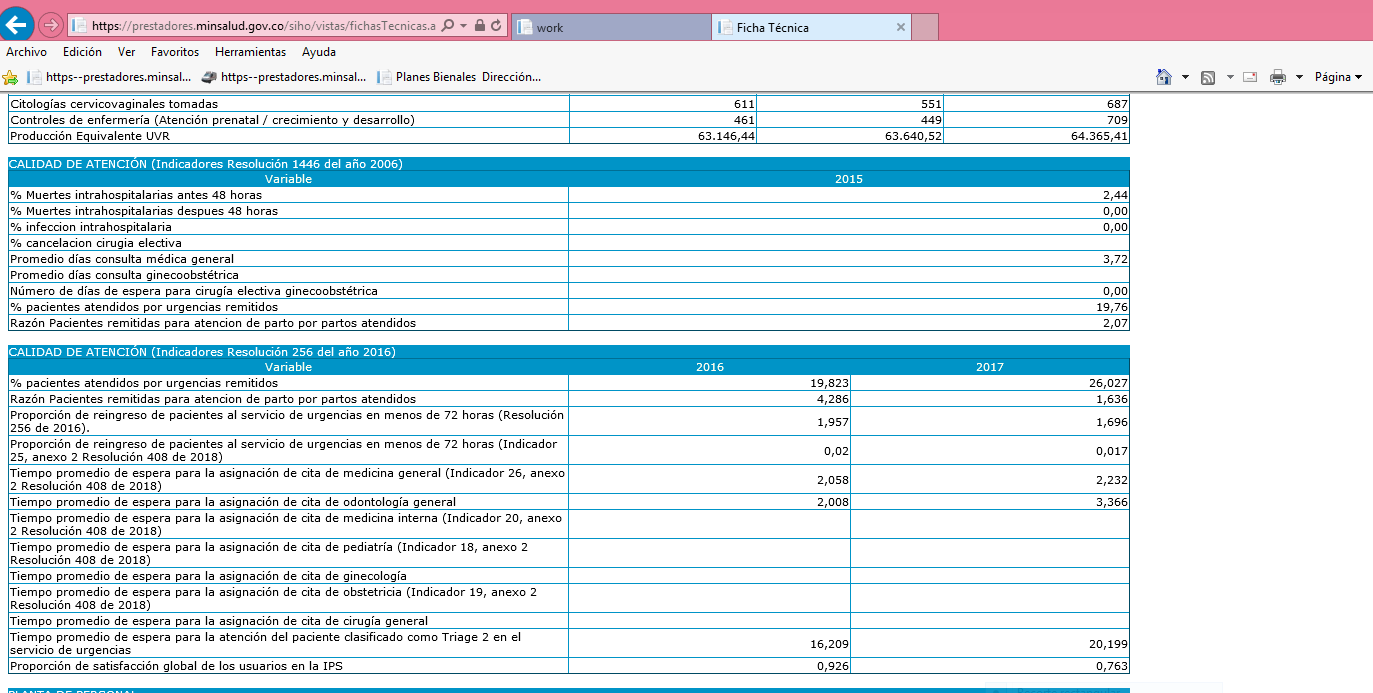 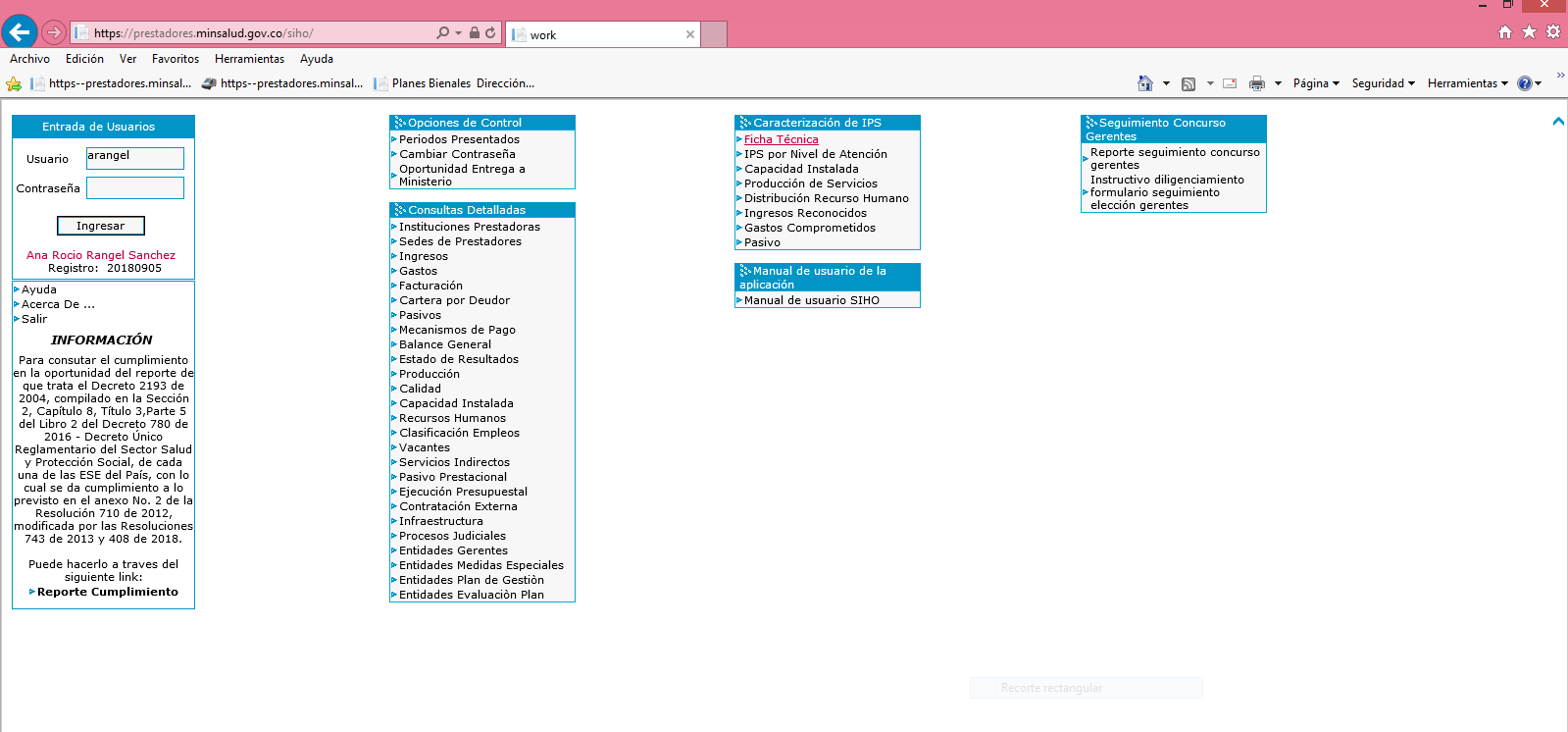 Área Clínica o Asistencial 
ESE Nivel I
Área Clínica o Asistencial 
ESE Nivel I
Área Clínica o Asistencial  
ESE Nivel I
Área Clínica o Asistencial – ESE Nivel I
Área Clínica o Asistencial – ESE Nivel I
FICHA TÉCNICA DE LA PÁGINA WEB DEL SIHO DEL MINISTERIO DE SALUD Y PROTECCIÓN SOCIAL
https://prestadores.minsalud.gov.co/siho/vistas/fichasTecnicas.aspx?pageTitle=Ficha Técnica&pageHlp=/SIHO/ayudas/vistas/fichatecnica.pdf
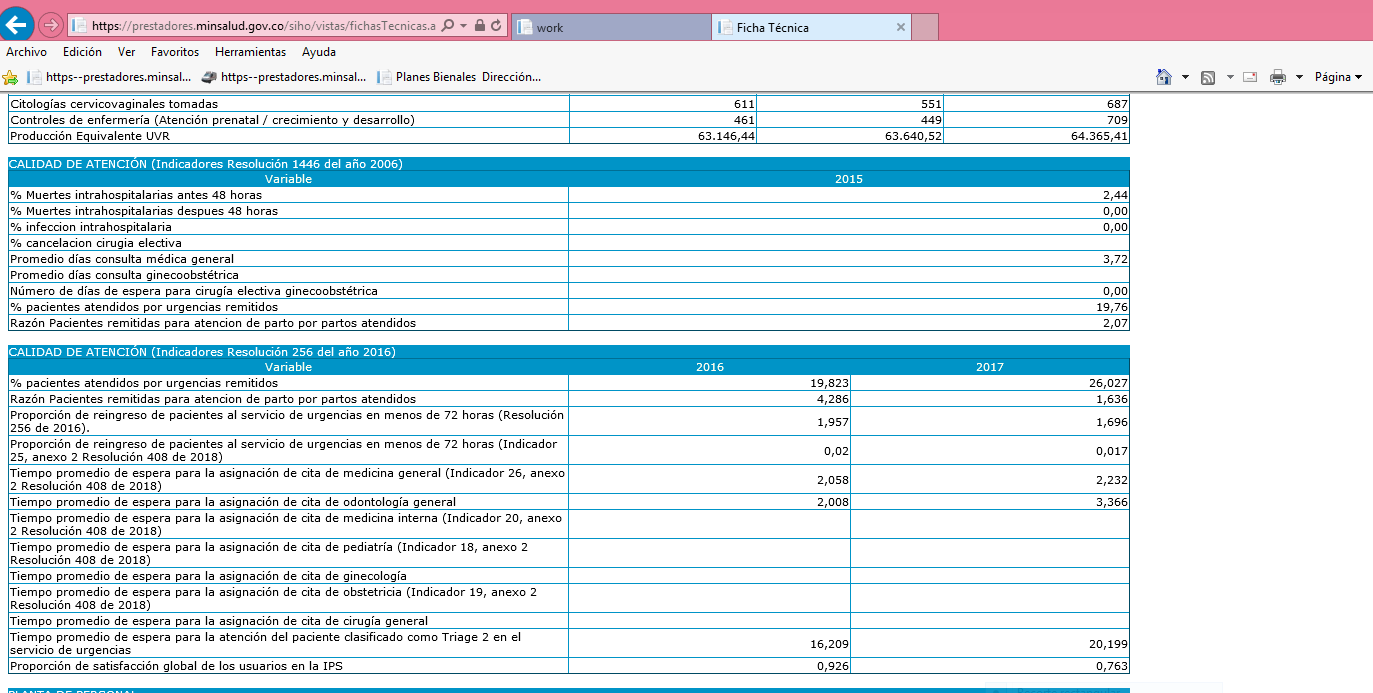 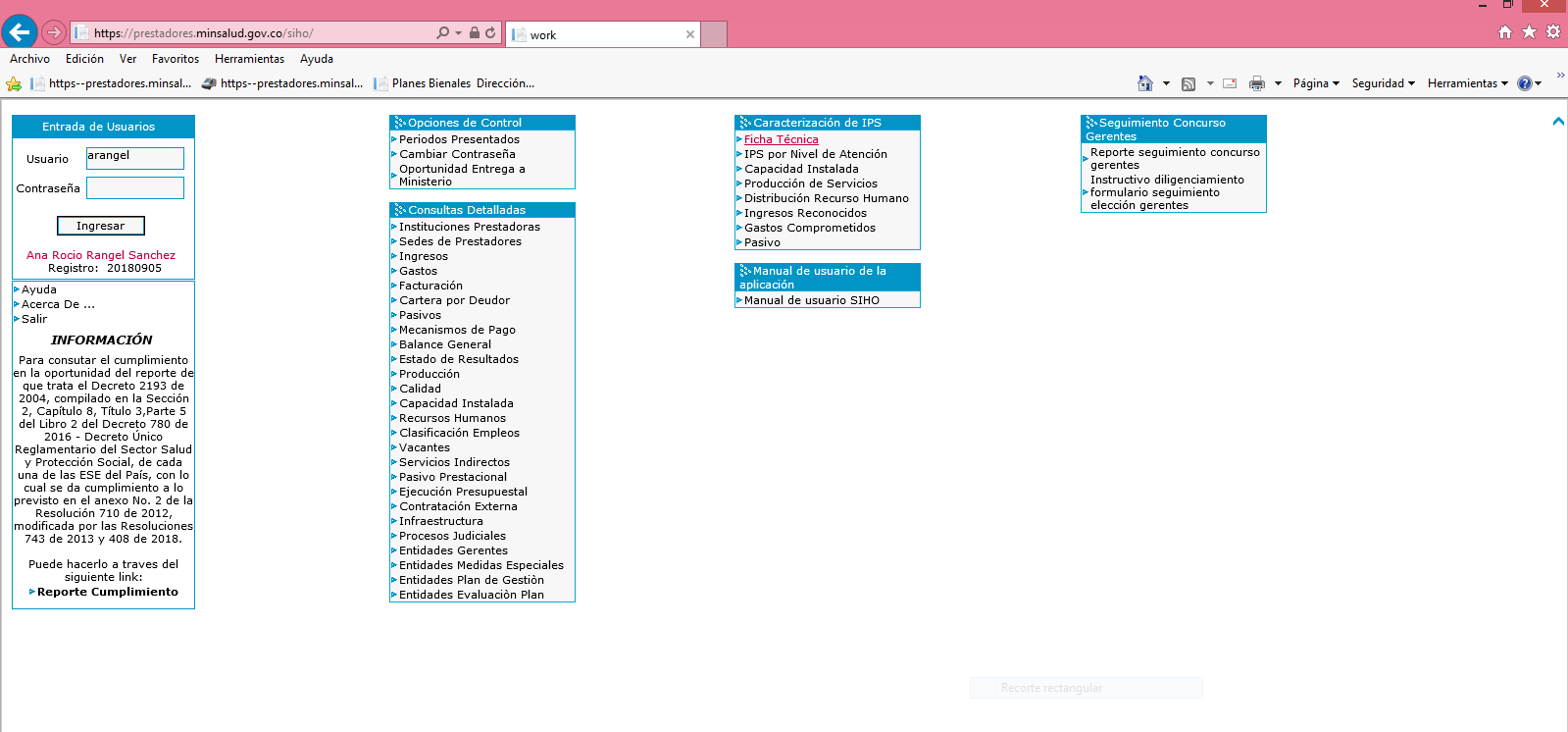 Área Clínica o Asistencial 
ESE Nivel I
Área Clínica o Asistencial 
ESE Nivel I
Área Clínica o Asistencial – ESE Nivel I